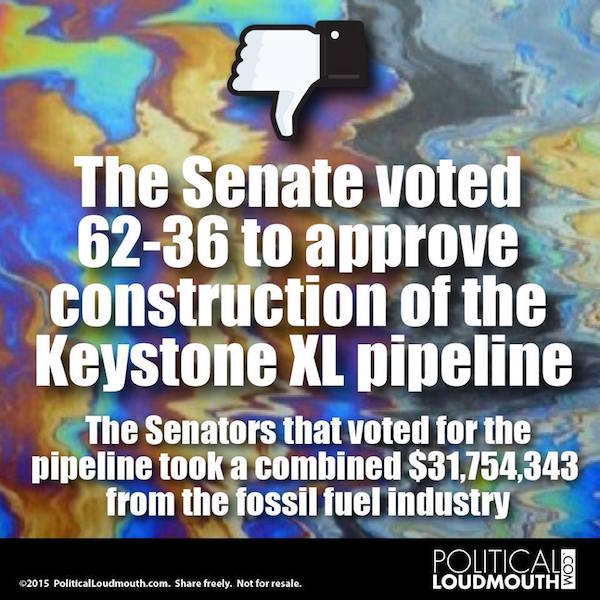 http://clearingthefogradio.org/wp-content/uploads/2015/02/1unnamed.jpg